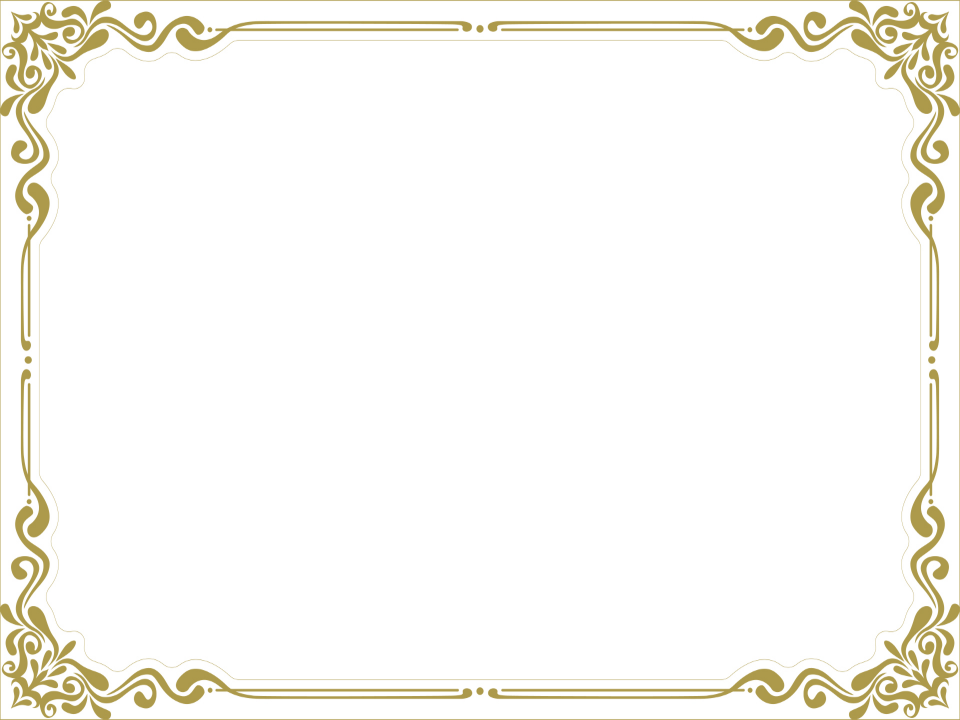 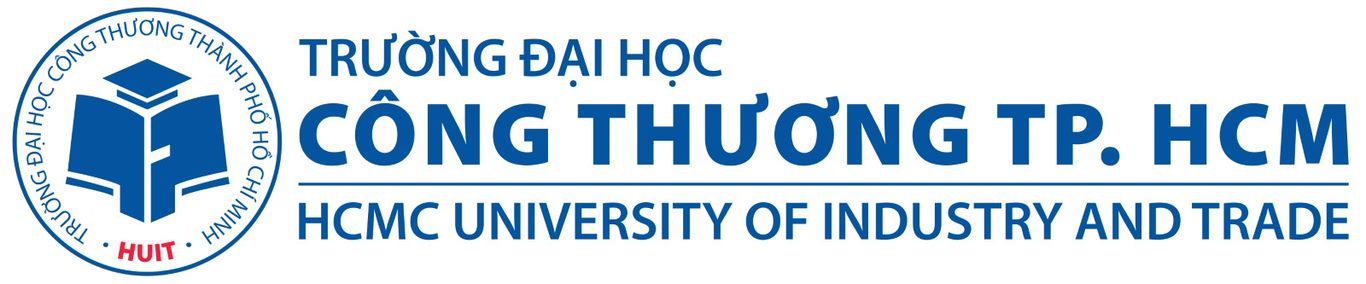 KHOA CHÍNH TRỊ - LUẬT
BỘ MÔN CHỦ NGHĨA MÁC-LÊNIN
BÀI GIẢNG MÔN
TRIẾT HỌC MÁC-LÊNIN
(DÀNH CHO HV CAO HỌC VÀ NGHIÊN CỨU SINH 
CÁC NGÀNH KHOA HỌC XÃ  HỘI VÀ NHÂN VĂN)
NỘI DUNG MÔN HỌC
8/5/2023
2
NỘI DUNG MÔN HỌC
8/5/2023
3
TÀI LIỆU HỌC TẬP  MÔN HỌC
Sách, giáo trình chính:
  Giáo trình Triết học  ( dùng trong đt trình độ thạc sĩ, ts các ngành KHXH và NV không chuyên) (Bộ GDĐT)

2. Tài liệu tham khảo: 
[1] Bộ Giáo dục và Đào tạo, Giáo trình Triết học, Nxb.Chính trị quốc gia, Hà Nội, 2014.
[2] Hội đồng Trung ương chỉ đạo biên soạn giáo trình quốc gia các bộ môn khoa học Mác – Lênin, Giáo trình  Triết học Mác-Lênin, Nxb.Chính trị quốc gia, Hà Nội, 2010.
8/5/2023
4
ĐÁNH GIÁ MÔN HỌC
8/5/2023
5
CHƯƠNG 7
Ý THỨC XÃ HỘI
NỘI DUNG BÀI GIẢNG
1. Khái niệm tồn tại xã hội, ý thức xã hội và các hình thái ý thức xã hội
a. Khái niệm tồn tại xã hội và các yếu tố cơ bản
của tồn tại xã hội
. Khái niệm tồn tại xã hội
- Tồn tại xã hội:
Là khái niệm dùng để chỉ phương diện sinh hoạt vật chất và các điều kiện sinh hoạt vật chất của xã hội; bao gồm các yêu tố cơ bản: phương thức sản xuất vật chất, điều kiện tự nhiên và dân cư.
9
. Các yếu tố cơ bản tồn tại xã hội
Các yếu tố cơ bản tồn tại xã hội
Điều hiện
 tự nhiên
Phương thức
 sản xuất
Điều kiện 
dân số
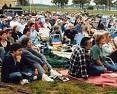 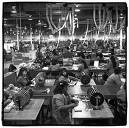 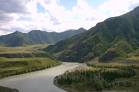 10
b. Ý thức xã hội và hai trình độ phản ánh
. Khái niệm ý thức xã hội
YTXH là khái niệm dùng để chỉ phương diện sinh hoạt tinh thần của xã hội, nảy sinh từ tồn tại xã hội và phản ánh tồn tại xã hội trong những giai đoạn phát triển nhất định.
11
. Khái niệm ý thức xã hội
ĐỜI SỐNG TINH THẦN CỦA XÃ HỘI:
QUAN ĐIỂM
TƯ TƯỞNG
TÌNH CẢM
TÂM TRẠNG
THÓI QUEN
TRUYỀN THỐNG  VĂN HÓA
TẬP QUÁN …
PHONG 
TỤC
12
c.  Các hình thái ý thức xã hội
Ý thức chính trị
Về quan hệ chính trị, KT, XH giữa các giai cấp, dân tộc và nhà nước
Ý 
THỨC XH
Ý thức P.quyền
Do giai cấp thống trị quy định, phản án QHSX của đời sống XH
Ý thức đạo đức
Thể hiện ở các quy tắc đánh giá, hành vi ứng xử giữa ca nhân với nhau và với XH
Ý thức tôn giáo
Sự P/ánh hư ảo vào đầu óc C/người về những L/lượng bên ngoài chi phối đời sống
Ý thức thẩm mỹ
Sự P/ánh hiện thực vào YT C/người trong Q/hệ với nhu cầu T/thức và sáng tạo cái đẹp
Ý thức khoa học …
Tri thức có nôi dung phù hợp với hiện thực khách quan...
13
2. Vai trò quyết định của tồn tại xã hội đối với ý thức xã hội và tính độc lập tương đối của ý thức xã hội
Quan hệ biện chứng giữa tồn tại XH
 và ý thức xã hội
Theo quan điểm duy vật lịch sử, tồn tại xã hội quyết định ý thức xã hội; ý thức xã hội là sự phản ánh đối với tồn tại xã hội và phụ thuộc vào tồn tại xã hội; mỗi khi tồn tại xã hội (nhất là phương thức sản xuất) biến đổi thì những tư tưởng và lý luận xã hội, những quan điểm về chính trị, pháp quyền, triết học, đạo đức, văn hóa, nghệ thuật… tất yếu sẽ biến đổi theo. 
         Tuy nhiên YTXH cũng có thể tác động trở lại TTXH và thậm chí là vượt trước TTXH.
15
3. Xây dựng nền tảng tinh thần trong tiến trình cách mạng XHCN ở Việt Nam hiện nay
Để đảm bảo cho sự thành công của sự nghiệp xây dựng CNXH thì tất yếu phải thực hiện cuộc Cm tư tưởng văn hóa với mục đích trực tiếp của nó là tậo lập nên nền tảng tinh thần của xã hội XHCN
Company Logo
www.themegallery.com